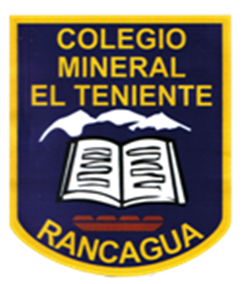 Curso: 6 año ABC
Profesora: Polyana Gálvez
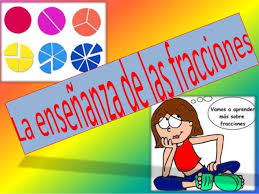 Adiciones y sustracciones                       “f r a c c i o n e s”
EJE TEMÁTICO: NÚMEROS Y OPERACIONES
PRIORIZACIÓN CURRICULAR, NIVEL 1: (OA 8). Resolver problemas rutinarios y no rutinarios que involucren adiciones y sustracciones de fracciones propias, impropias, números mixtos o decimales hasta la milésima. 
OBJETIVO DE CLASE: Resolver adiciones y sustracciones de fracciones propias e impropias y números mixtos con numeradores y denominadores de hasta dos dígitos.
ACTITUD: Abordar de forma creativa la búsqueda de soluciones.
Mayo, 2020
¡¡AHORA!!… SI LAS REPRESENTAMOS… OBSERVA DETENIDAMENTE:
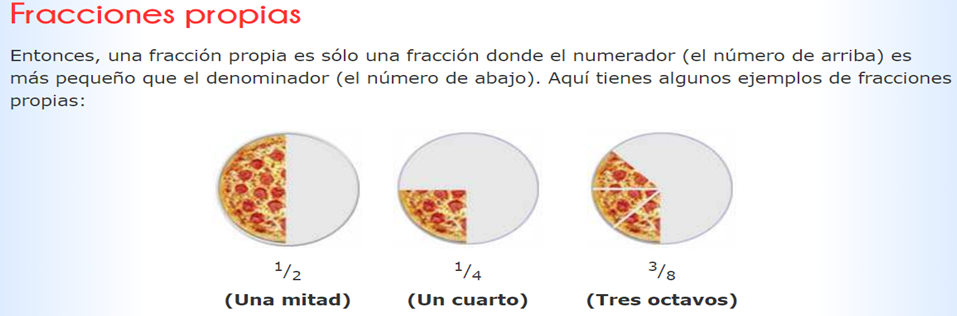 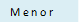 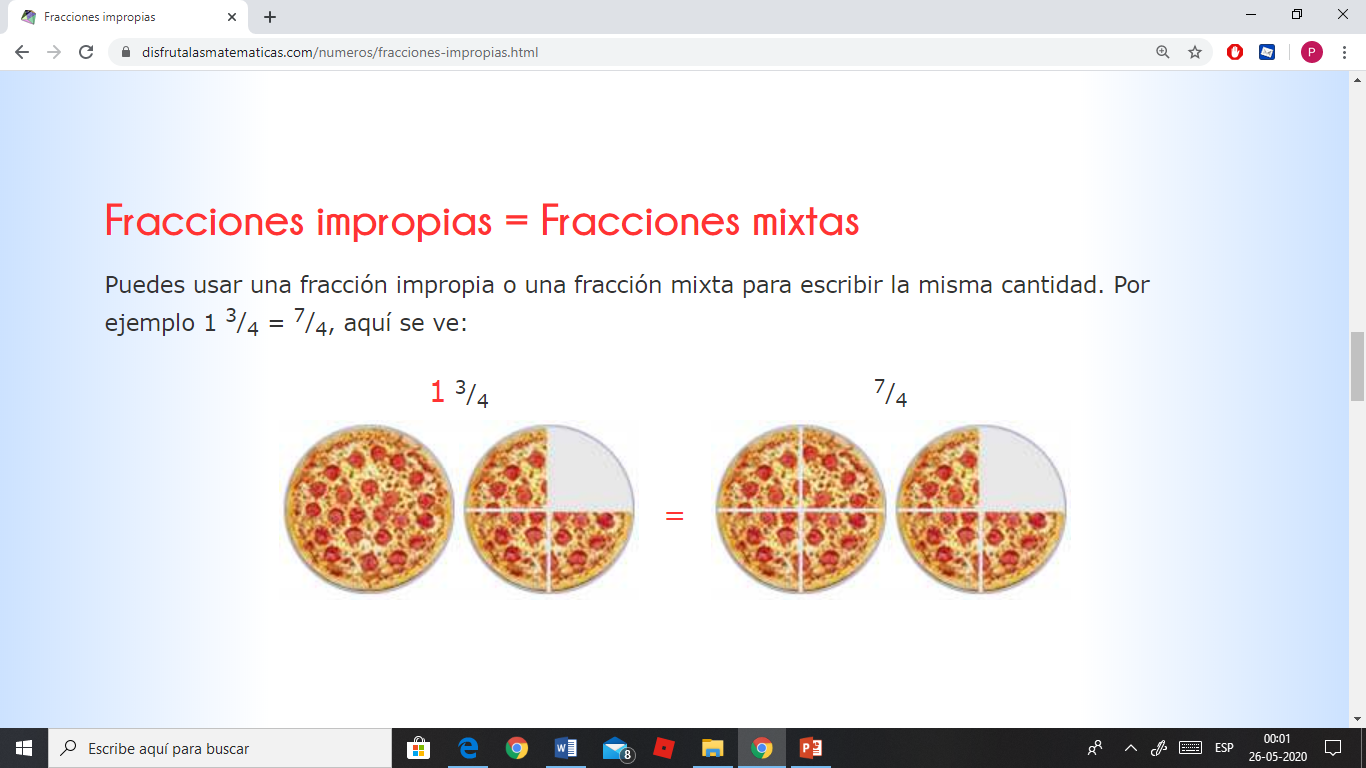 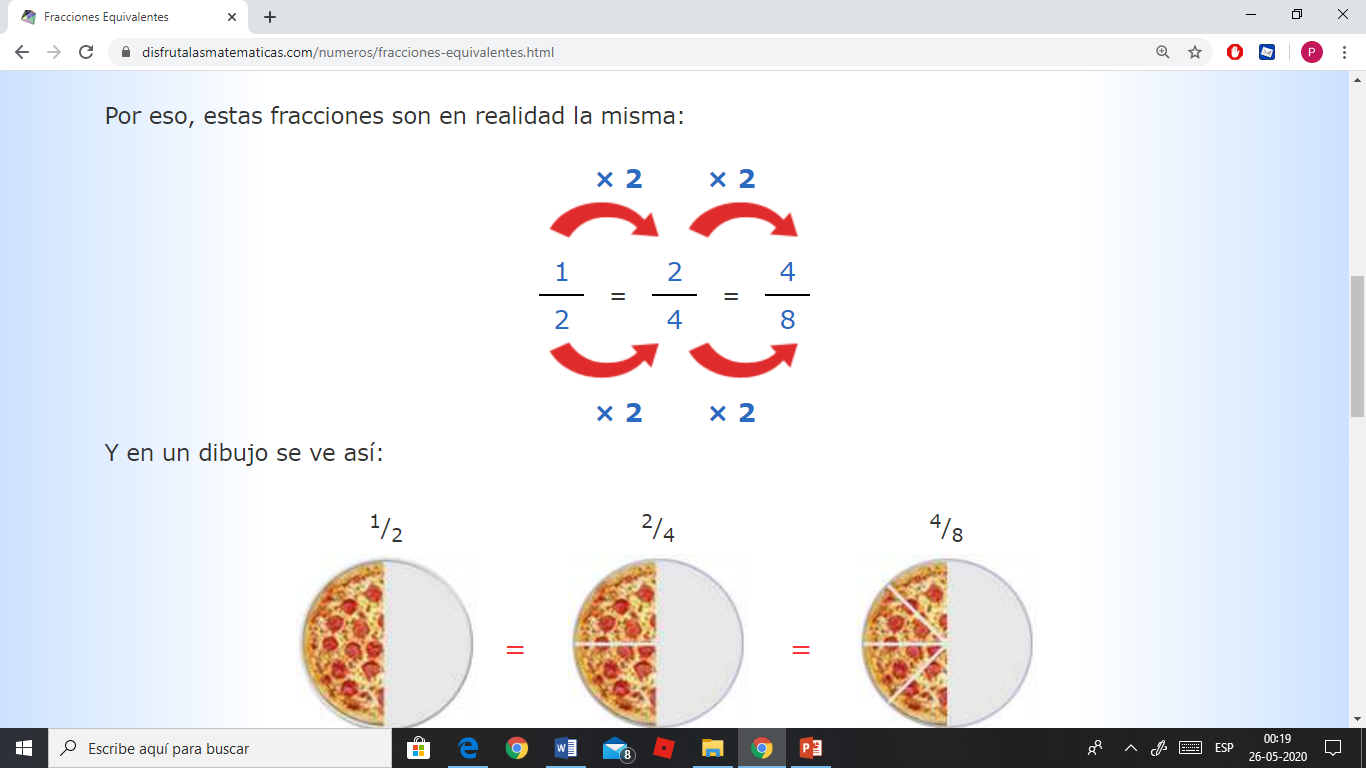 TIP PARA APRENDER: EJEMPLO 1
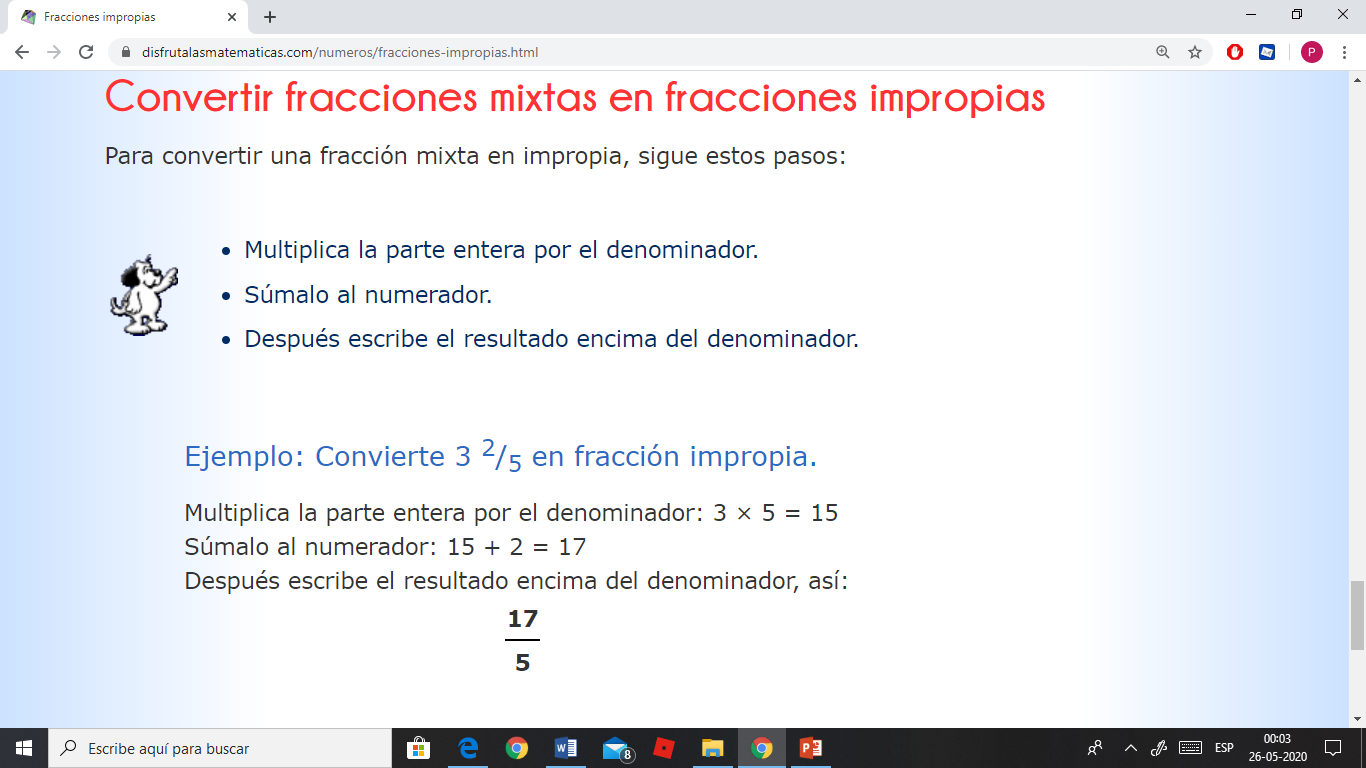 EJEMPLO 2:
MUCHA ATENCIÓN!!! VAMOS A SUMAR Y RESTAR FRACCIONES
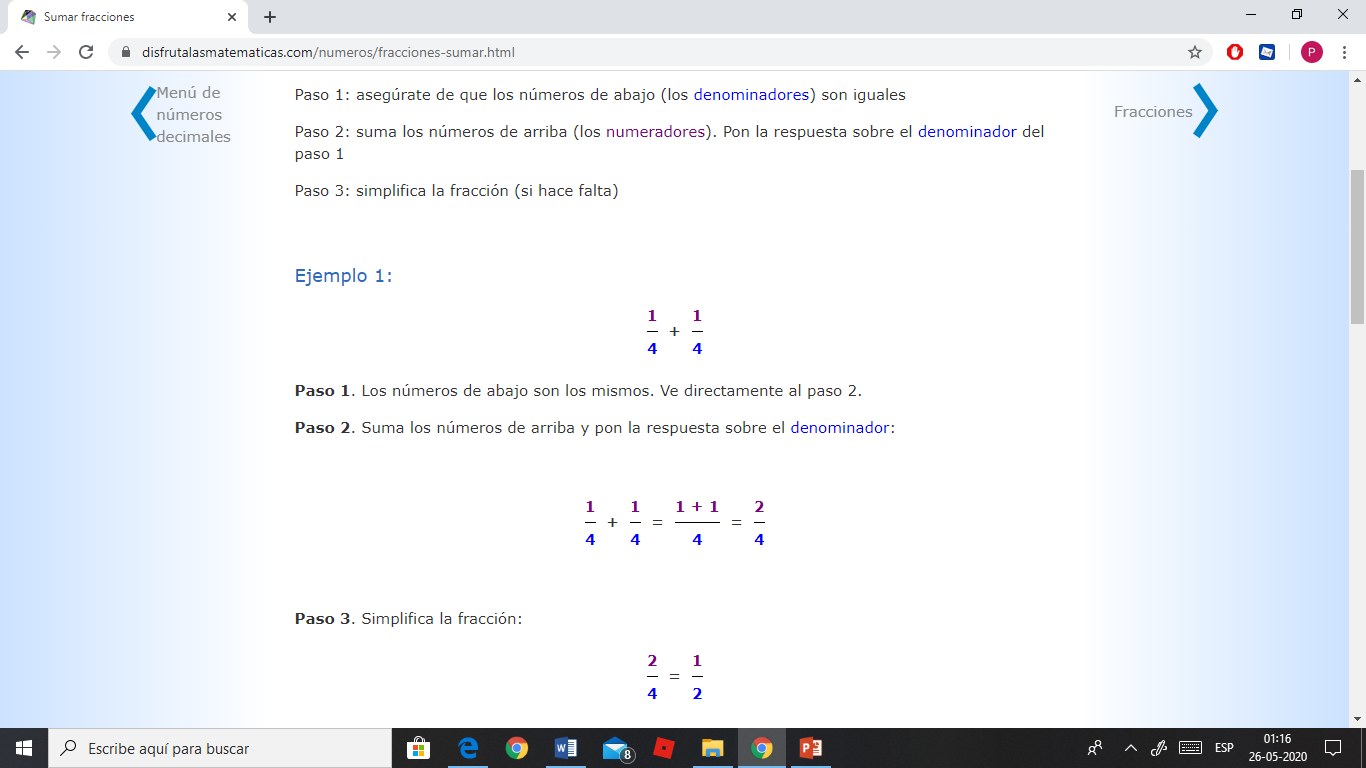 SUMA DE FRACCIONES DE IGUAL DENOMINADOR-SIMPLIFICACIÓN
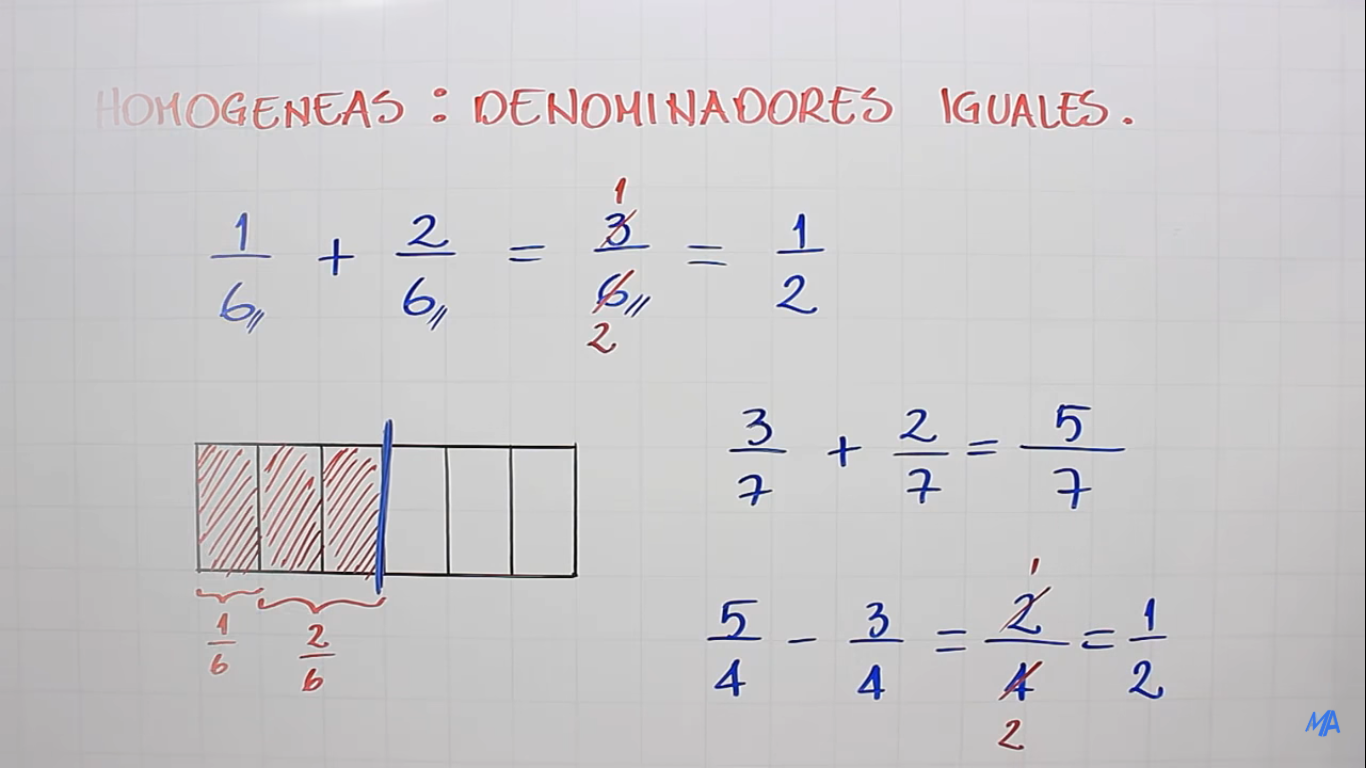 PROCEDIMIENTO 1, PARA SUMAR O RESTAR FRACCIONES DE DIFERENTE DENOMINADOR: Paso1: Con los denominadores se realiza la factorización prima. Recuerda los números primos 2, 3, 5, 7…Paso2: Igualar los denominadores, multiplicando un número multiplicado por 4 y luego por 6 que me de 12. Paso3: Simplificar si corresponde, no olvides simplificar por un divisor común.
Continuemos sumando y restando fracciones de distinto denominador: puedes utilizar la estrategia que más te acomode.
Factoriza con primos, usa siempre los de la primera decena 2, 3, 5, 7
Analiza  como se resolvieron los siguientes ejercicios.
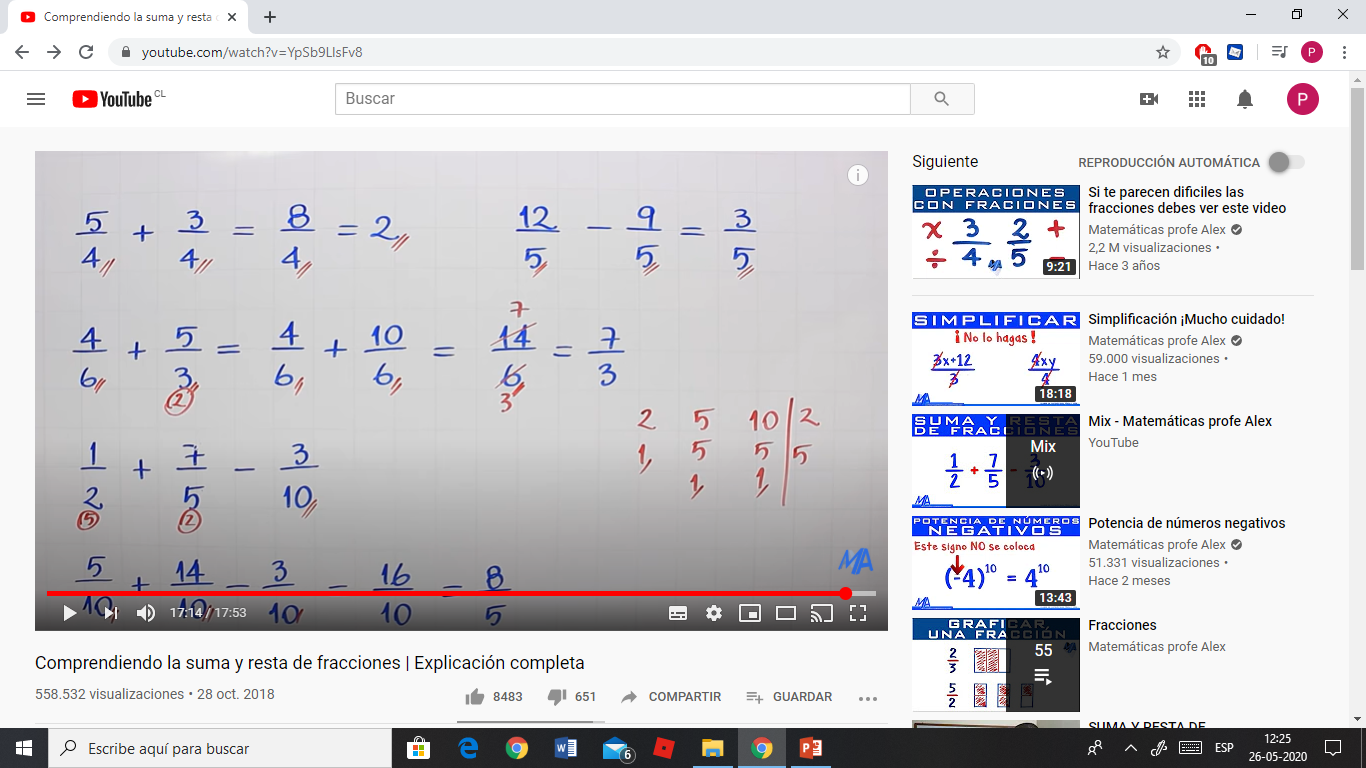 4x3=12
3x4=12
6x2=12
Luego, al multiplicar igualas los denominadores a 12, posteriormente multiplicas 3x1, 4x8 y 10x5. Fíjate en que solo se suma y restan las cifras de los numeradores.
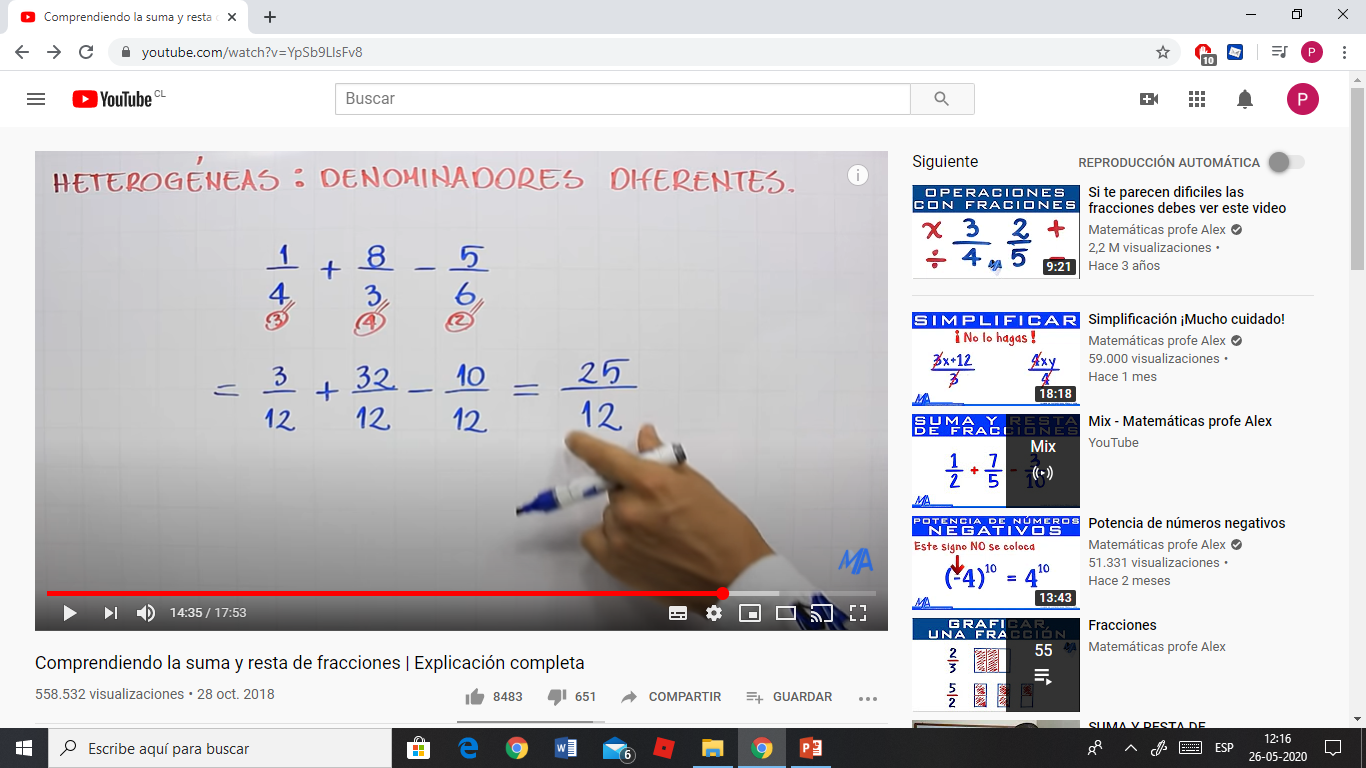 PROCEDIMIENTO 2, para sumar o restar números mixtos de distinto DENOMINADOR:
Paso1: Opera las unidades enteras.
Paso2: Resta las fracciones.
Paso3:Simplifica si corresponde.
Paso4: Forma el nuevo número mixto si corresponde.
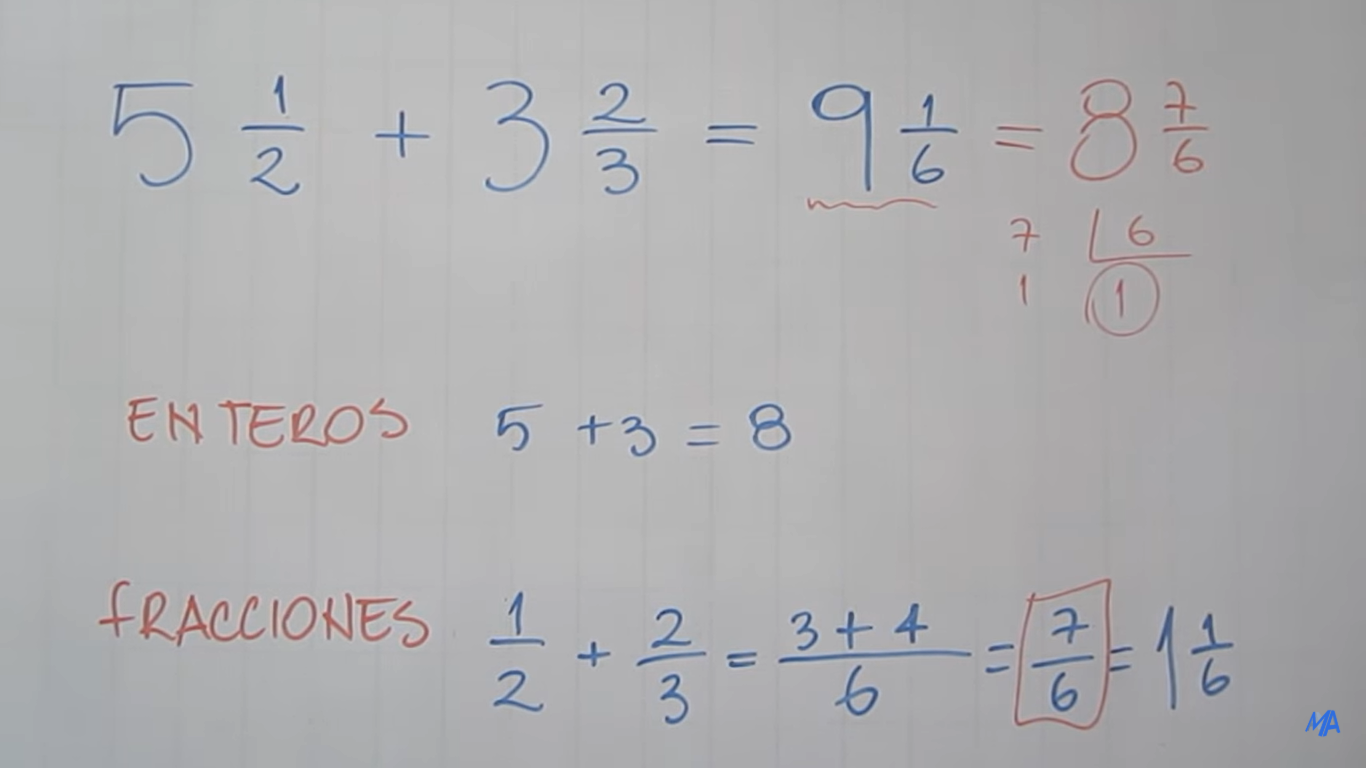 Paso1: Opera los enteros.
Paso2: Suma las fracciones.
Paso3: simplifica, aquí corresponde transformar una fracción impropia a número mixto.
Paso4: Forma el nuevo número mixto,  sumando el entero 1 más 8 y escribes la fracción 1/6.
PROCEDIMIENTO 3, para sumar o restar fracciones DE DIFERENTE DENOMINADOR: en Google hay muchos link que explican el método mariposautilizando el método mariposa. Click en play.
Mucho ánimo…para estudiar y aprender - matemática.
Si tienes dudas consulta al correo institucional:
                                       polyana.galvez@colegio-mineralelteniente.cl